CHE 112 Spring 2021
Lecture 17d – IMF and Liquids
Overview/Topics
Goal – Deeper Understanding of What happens in chemical reactions
Terminology
Rate mechanism
Elementary step
Rate Limiting step
Intermediates
Catalyst
Molecularity 
Equilibrium
Theoretical vs Experimental Rate law
Relationship between Kinetics and Equilibrium
Final Result – “It’s complicated”
Skills to Master
HW 17d
Read
OER 17.6-17.7
Reaction Mechanism
Reactants rarely turn directly into the products in a reaction
Sequence of steps that describe the pathway from R to P
Explains difference between experimental rate law and theoretical rate laws
Provides insight into what “really” occurs
Can improve reactions
Faster/Slower
Predictive outcomes
Find new pathways or catalysts
Apply results to harder/more complicated reactions
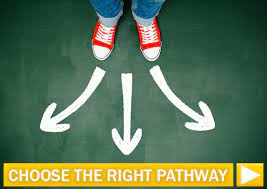 Single Step
Two Steps
C
A + B
D
A + B
C + C
D
Molecularity
Unimolecular (1)
Number of reactant species (atoms, molecules or ions)
number of R that “collide” to react
Rate = k[A]
Bimolecular (2)
Rate = k[A]2
or
A             Products
A + B             Products
A + A             Products
Rate = k[A][B]
Termolecular (3)
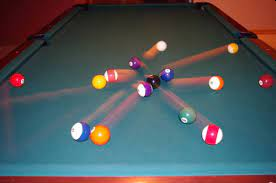 *Rare/Unlike, but can occur
Will ignore.
Molecularity
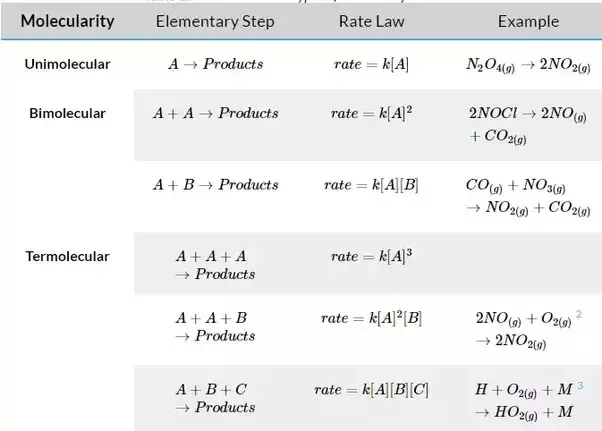 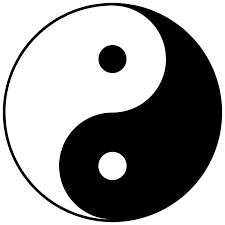 More Information!
Reaction Intermediate
Catalyst
A + B              C
Created in one step, destroyed in another
Does not appear in the overall reaction
Can’t appear in the rate law
Destroyed in one step, created in another
Does not appear in the overall reaction
Can appear in the rate law
A + B
C
A + B
C
C + A
B + D
A + C
D
2 A
D
2 A + B
D
Equilibrium
Reaction Intermediate CAN NOT appear in the rate law, Catalysts can even though not in overall reaction
Rate (f) = kf[A][B]
Rate (r) = kr[C]
Elementary Steps (ES)
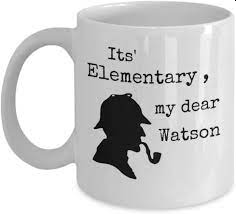 Single step in a reaction
Describes a singular event (reaction (1 collision, 1 decomposition, 1 bond broken, 1 bond made etc)
Sum of ES = overall reaction
Mechanism from ES must be consistent with rate laws
**Exponent of rate law = coefficient of ES**
Two Steps
Overall Reaction
C
A + B
Rate = k[A][B]
A + B + C
D
v.s.
C + C
D
Rate = k[C]2
Rate = k[A]m[B]n[C]p
A + B + C
D
**can’t determine m,n,p from overall reaction
Can’s say until next slide!
Experimental:
(Method of Initial Rates)
Rate Determining Step
Rate = k[A]m[B]n[C]p
SLOWEST step in a reaction
Limits the reaction rate (controls the reaction)
Rate Equation determined from this step
“Traffic Jam” or “Bottle Neck”
Theoretical (can be more than one theory)
Two Steps
C
A + B
(Slow)
(Fast)
Or
C + C
D
(Fast)
(Slow)
A + B + C
D
Rate = k[A][B]
Rate = k[C]2
Experimental and Theoretical should result in the same rate law
Experimental Rate Law
2 O3 (g)               3 O2 (g)
Example:
Rate = k[O3]1
Single step reaction – both molecules collide and break up to make 3 molecules
Can also calculate chance of 2 molecules colliding with enough energy to break apart, and it does not match the experiment
Rate = k[O3]2
Theoretical Rate Law
Two step reaction
O3 (g)                O2 (g) + O (g)
(Slow Decomposition)
O + O3 (g)               2 O2 (g)
(Fast Collision)
2 O3 (g)               3 O2 (g)
Rate = k[O3]1
Theoretical Rate Law
Bonus:  ID any Reaction Intermediates or Catalysts
Example:
A + B
C
For the following reaction:
ID any Reaction Intermediates or Catalysts
Write the rate law assuming the first reaction is slow:
A + C
D
2 A + B
D
Step 1:
Step 2:
Overall:
Experimental Rate Law:  
Rate = k[NO2]2
For the following mechanisms
Write the rate law for a single step reaction
Write the rate law based on the mechanism provided
ID any Reaction Intermediates or Catalysts
Which is the correct mechanism?
Example:
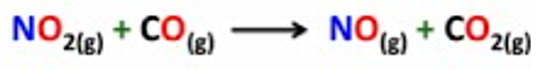 Single Step Rate Law:
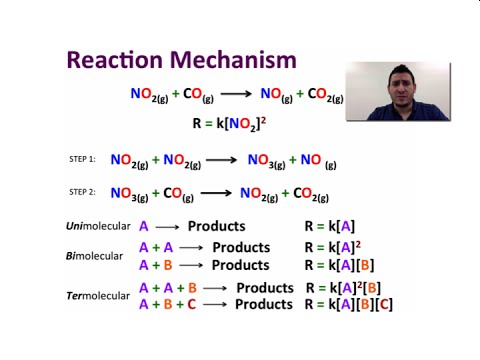 Two Step Rate Law:
Slow
Fast
https://www.youtube.com/watch?v=lXnCouGBvyE
A more complicated example…
Expt. Rate Law:  k[N2O5]
Reaction:  2 N2O5 (g)              4 NO2 (g) + O2 (g)
Proposed Mechanism (3 Steps, with an equilibrium!)
Bonus: ID Reaction Intermediates + Catalysts
k1
2 N2O5 (g)
2 NO2 + 2 NO3
Step 1:
(fast equilibrium)
k-1
k2
NO2 + NO3
NO + NO2 + O2
Step 2:
(slow)
k3
2 NO2
Step 3:
NO3 + NO
(fast)
Rate Law:
Overall Reaction:
BUT……
k1
2 N2O5 (g)
2 NO2 + 2 NO3
Step 1:
(fast equilibrium)
k-1
k2
NO2 + NO3
NO + NO2 + O2
Step 2:
(slow)
k3
2 NO2
Step 3:
NO3 + NO
(fast)
2 N2O5 (g)                   4 NO2 (g) + O2 (g)
Overall Reaction:
Rate = k2[NO2][NO3]
Rate Law:
BUT……need to rewrite w/o intermediates
Real Life Examples
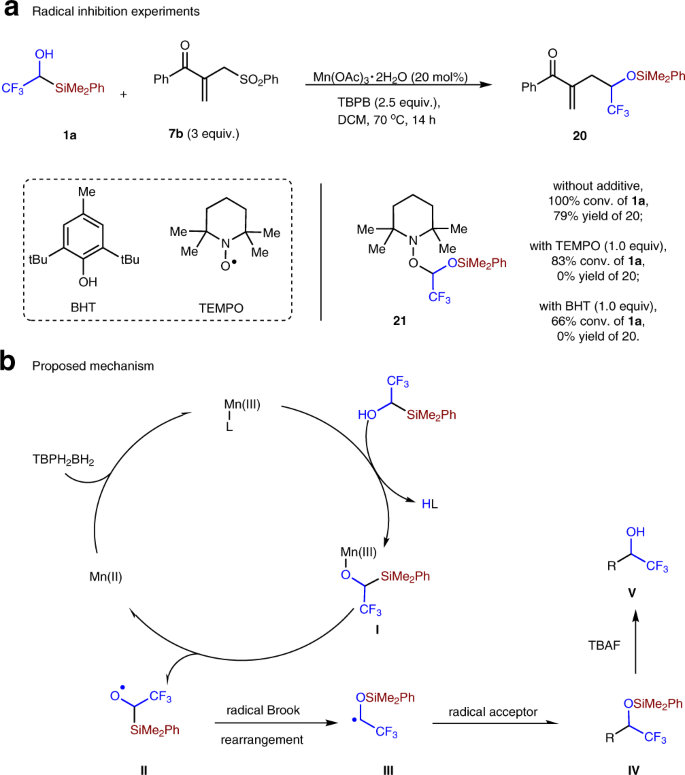 To support a reaction mechanism/theory:
Look for reaction intermediates
Alter the reaction to test predictions
Add “extra” molecules
Many Experimental techniques
Isotope doping
NMR
IR/UV spectroscopy
List is almost endless
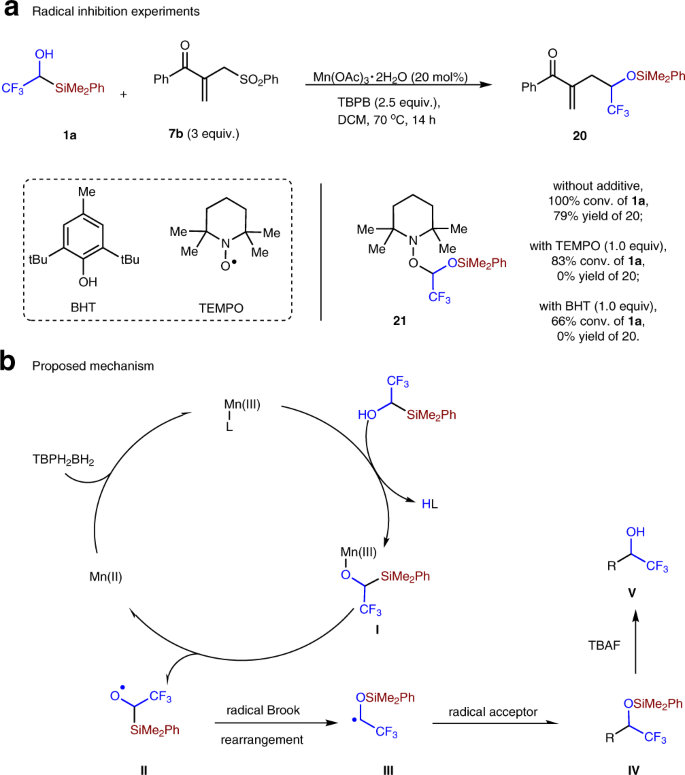 O
O
=
=
+ H2O18
CH3-C---O---CH3
+    CH3OH
CH3-C-OH
Two possible products depending on which bond breaks?
Which bond breaks?
O
=
18
18
+    HO-CH3
CH3-C-OH
Experimentally only the first product is found
Therefore bond #1 is broken.
Use a radioactive element to provide insight into a reaction mechanism or trace a reaction mechanism
Isotope Doping:
Example
Photosynthesis
Where does the O2 produced come from?
CO2
H2O
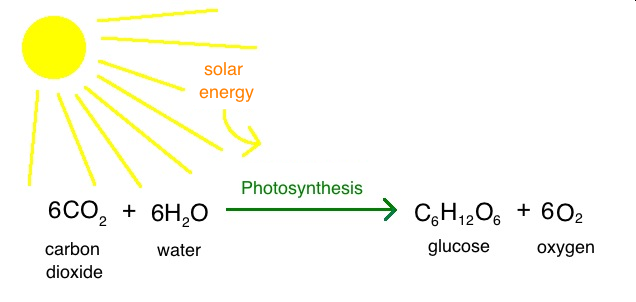 How would you design the experiment?
Answer:
18
18
Perform two experiments, doping the CO2 in the first experiment and the H2O in the second.

After performing the experiment the O2 produced is radioactive only if the H2O was doped
18
18
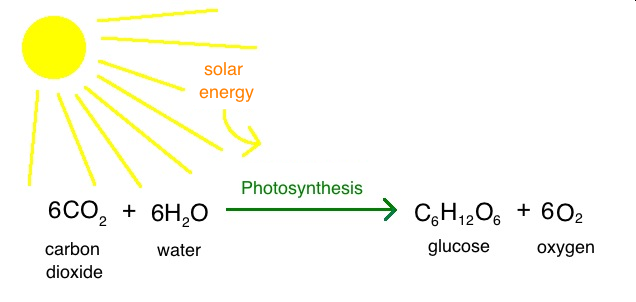 18
18